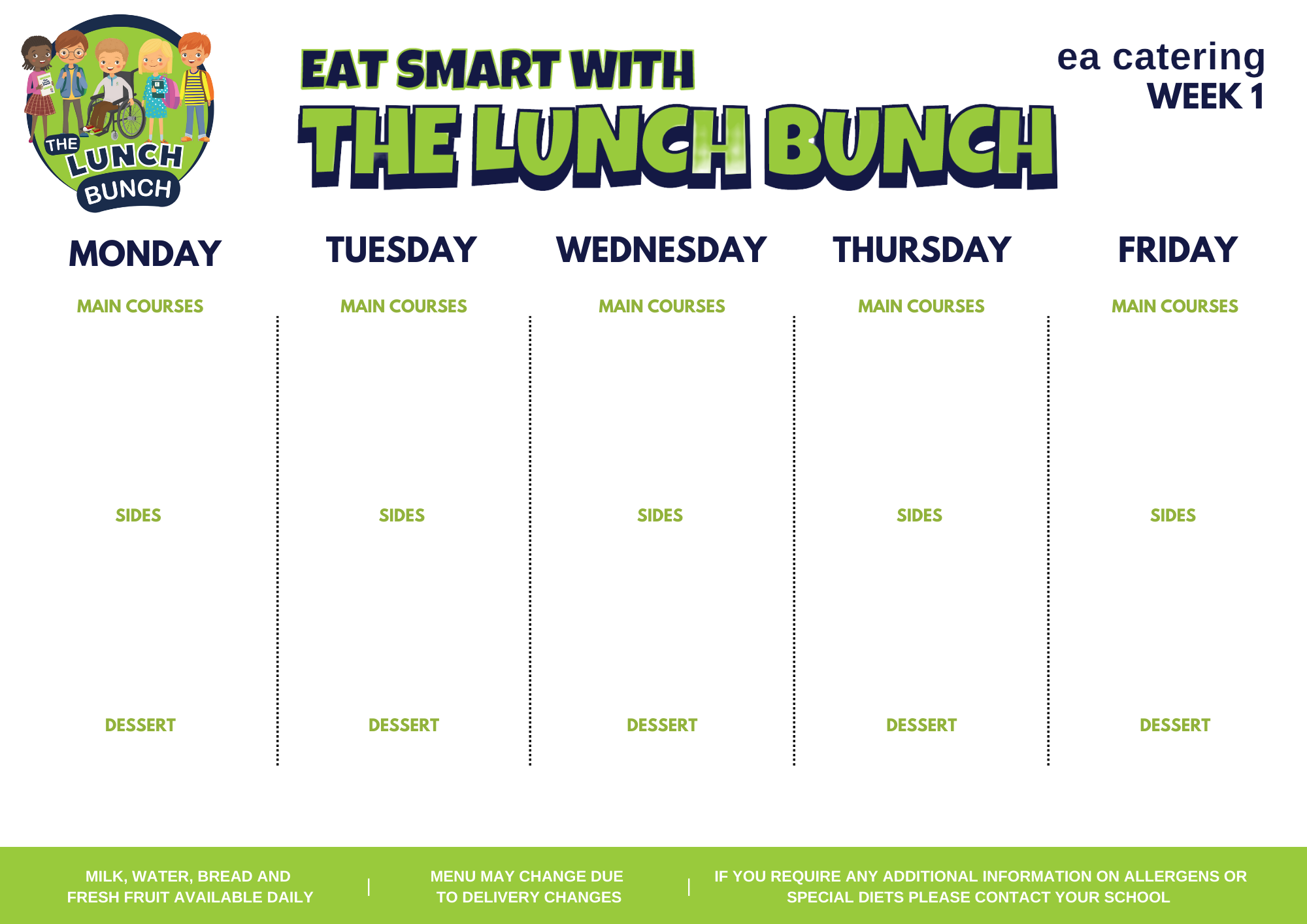 Lunch Bunch Chicken Curry & Naan Bread

Or 

Chicken & Cheese Panini
Hot Dog

Or

Crispy Cod Fishcakes
Classic Margherita 
Pizza

Or

Fish fingers
Savoury 
Mince

Or

Chicken & ham pasta bake
Roast Chicken Stuffing & Gravy
Chipped Potatoes & salad 


Mash & Baked Beans
Mash & Baton Carrots 

Garlic bread & Peas
Carrots & Broccoli 


Mashed Potatoes/Oven Roast Potato
Tomato Ketchup

Chipped Potatoes/Baked Potato
Steamed Rice & peas 

Oven Baked Wedges & sweetcorn
Jelly & Fresh fruit
Artic Roll & Fresh Fruit
Fresh Fruit & Ice cream
Toffee or strawberry yoghurt & Fresh fruit
Chocolate brownie & Custard
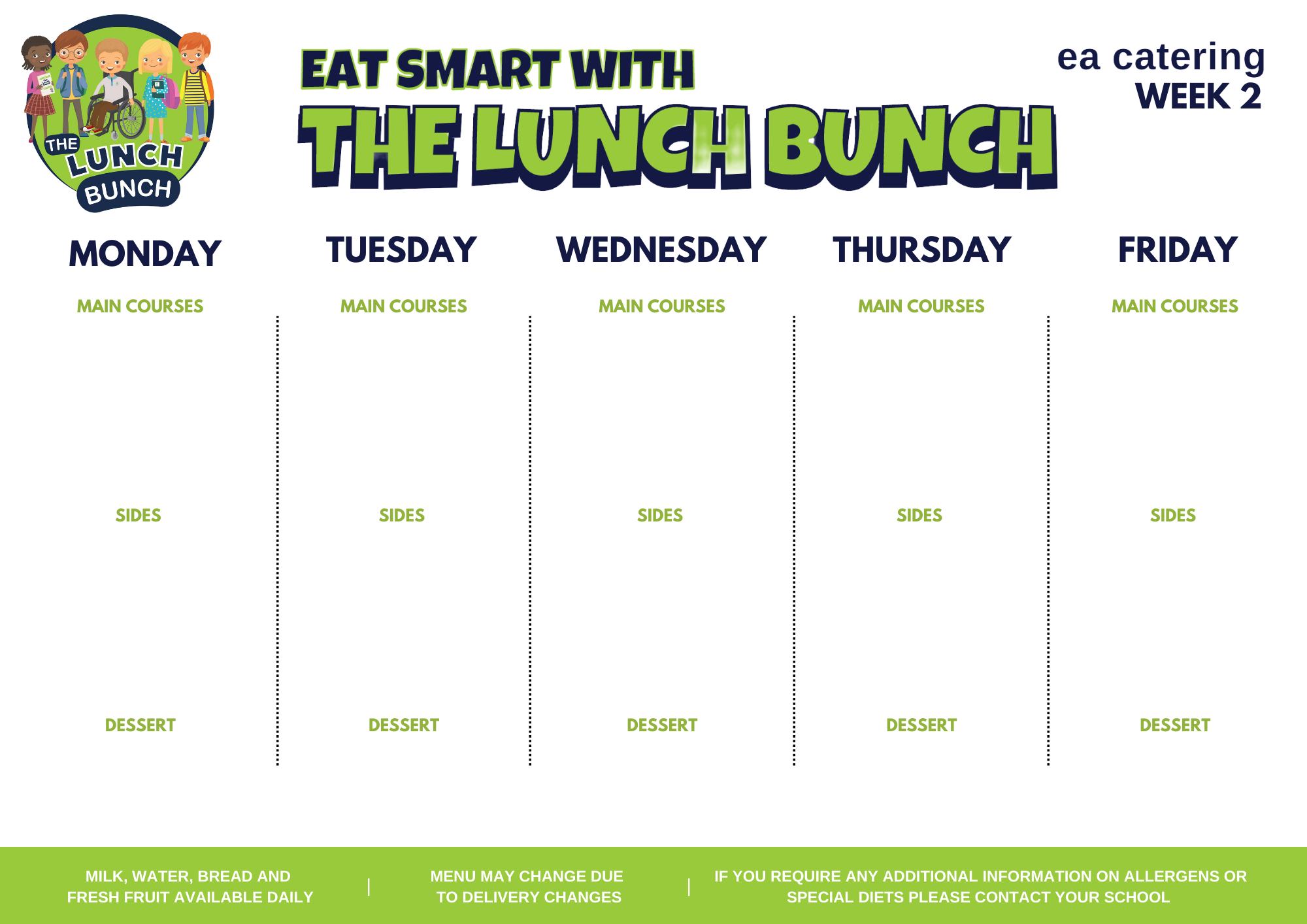 Beef Burger in a Bap with Tomato Ketchup

Or

Pepper Chicken & Rice
Pasta Bolognaise with Garlic Bread

Or

Pepperoni Pizza
Sausage Roll

Or 

Sweet and Sour Chicken
Lunch Bunch Chicken Curry & Naan Bread

Or

Ish fingers
Roast Gammon with Stuffing & Gravy
Cauliflower or Broccoli


Mashed Potatoes/Oven Roasted Potato
Spaghetti Hoops & Garden Peas

Chipped Potatoes/Rice
Sweetcorn/Salad

Chipped Potatoes/Rice
Garden Peas

Diced potatoes
Sweetcorn

Oven Roasted Potato Wedges
Artic Roll & Fruit
Ice cream & Fruit
Rice Krispie sprinkle cake
Blueberry 
Muffin
Yoghurt & Fruit
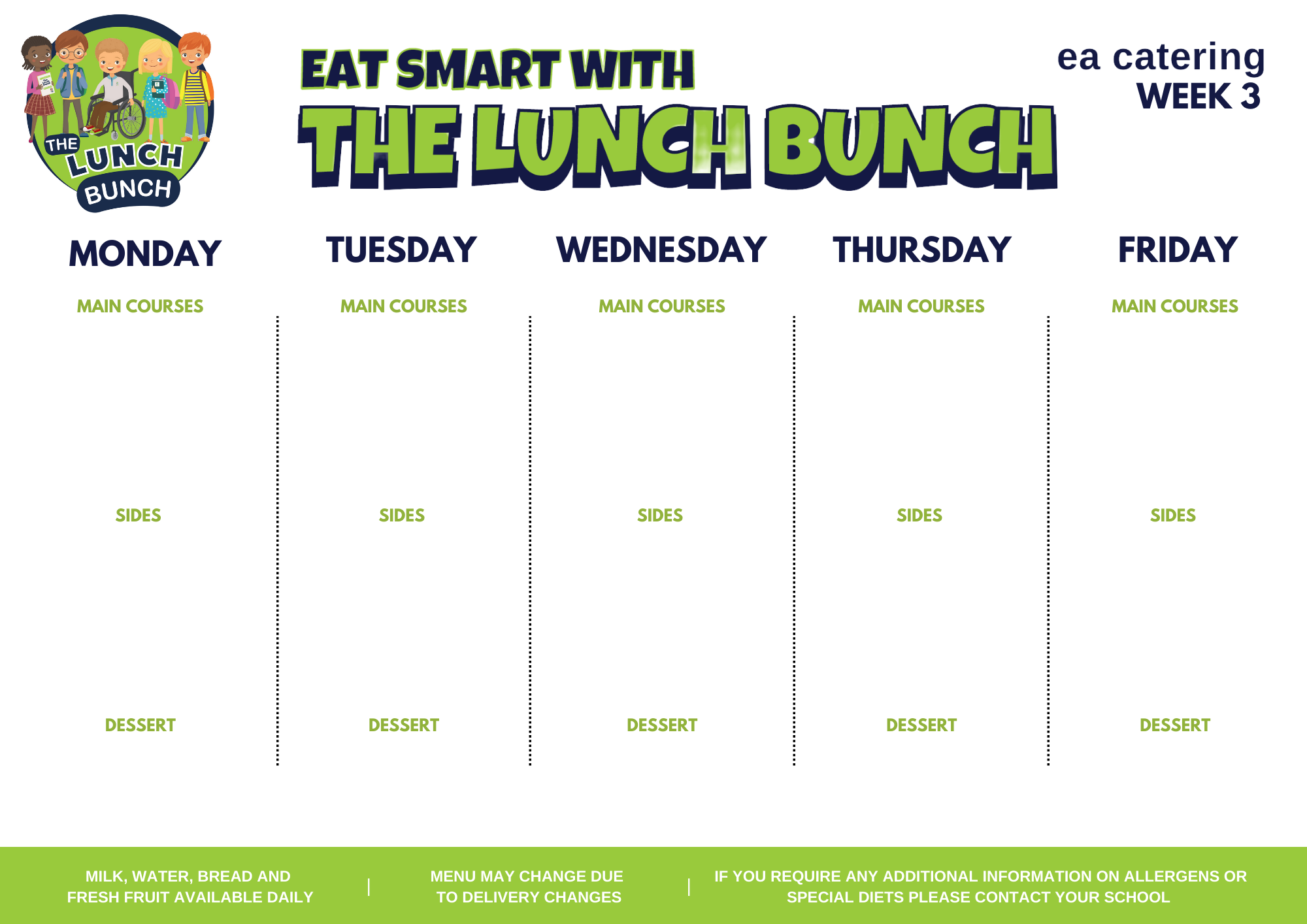 Lunch Bunch Chicken Curry & Naan Bread

Or

Steak Burger in a Bap & Cheese
Tasty Pork Sausages with Tomato Ketchup/Gravy

Or

Salt N Chilli Chicken Wrap with Garlic Mayo
Golden Crumbed Fish Fingers

Or

Mighty Mac ‘n’ Cheese with Garlic Bread Slice
Chicken Goujons 

Or

Margherita Pizza
Roast Chicken Stuffing & Gravy
Baked Beans Chipped Potatoes
Garden Peas 

 Diced Potatoes
Carrot /Cauliflower Cheese

Mashed Potatoes/Oven Roast Potato
Spaghetti Hoops

Mini Corn on the Cob

Chipped Potatoes
Steamed Rice

Salad
Fresh Fruit Pot
Old School Cake & Custard
Ice cream & fruit
Artic Roll & fruit
Jelly & Fruit
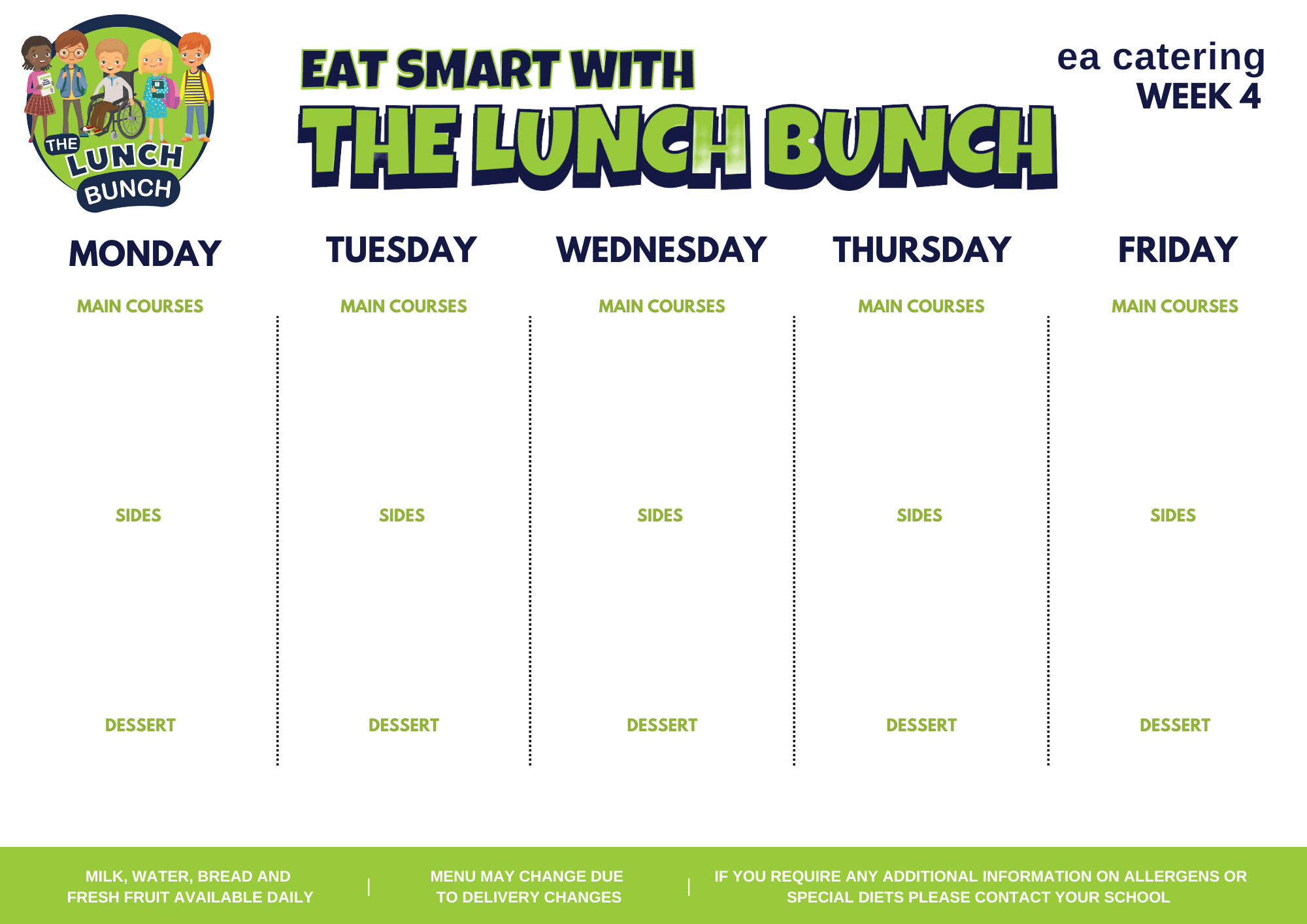 Pepperoni pizza 
Or

Chicken & broccoli pasta bake & Garlic bread
Roast Gammon Stuffing & Gravy
Lunch Bunch Chicken Curry & Naan Bread

Or

BBQ Chicken Wrap
Oven Baked Chicken Goujons

Or

Sweet Chilli Chicken Panini
Pasta Bolognaise with Garlic Bread

Or

Cod Fishcakes
Chipped Potatoes

Sweetcorn
Broccoli/ Carrots 


Mashed Potatoes/Oven Roast Potato
Peas 
Steamed Rice

Wedges
Garden Peas

Oven Baked Potato Wedges
Baked Beans

Chipped Potatoes
Shortbread & Milkshake
Yoghurt & fruit
Jelly & Fruit
Cornflake Tart & Custard
Ice cream m & fruit